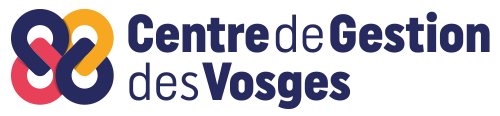 Contrat-cadre d’Action Sociale 2023-2026
PASS SOCIAL – Plurélya
Commander des Chèques Up Sport & Loisirs
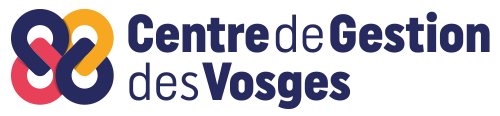 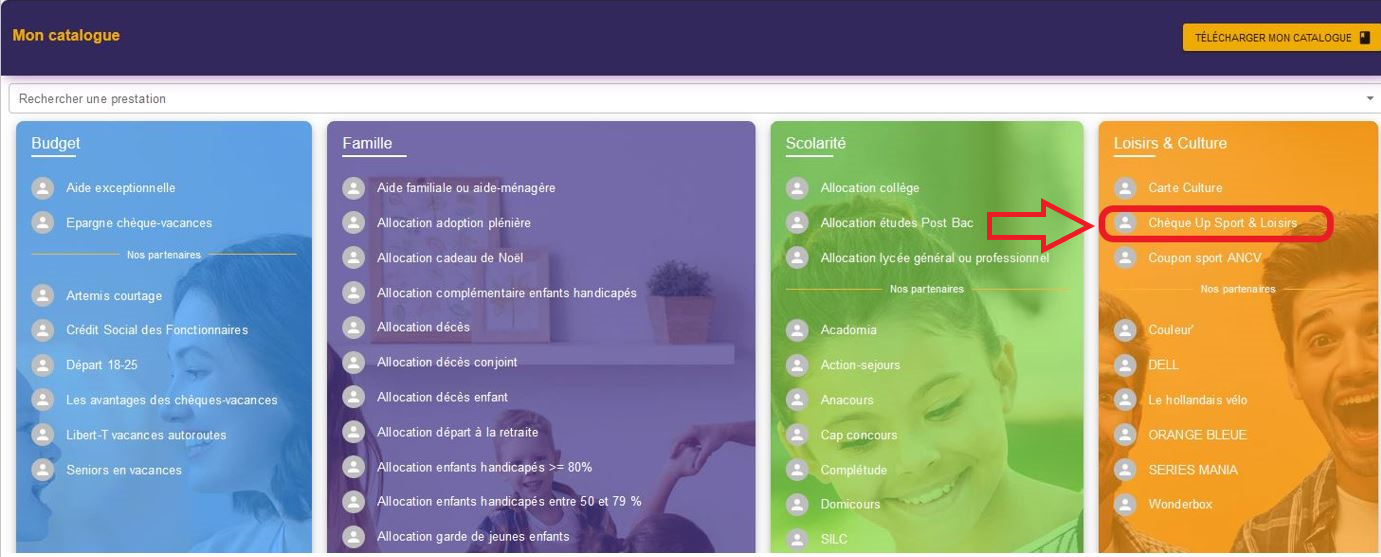 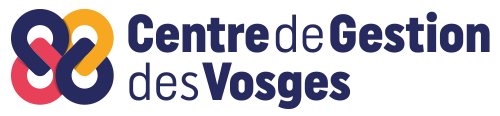 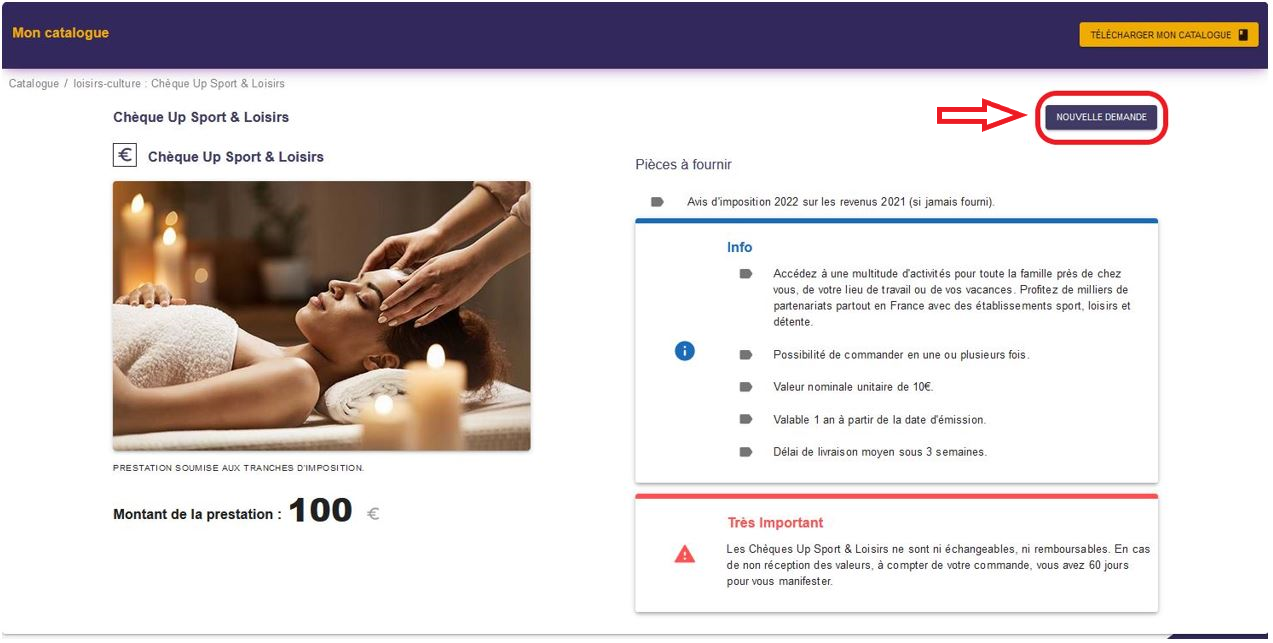 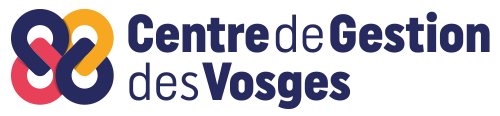 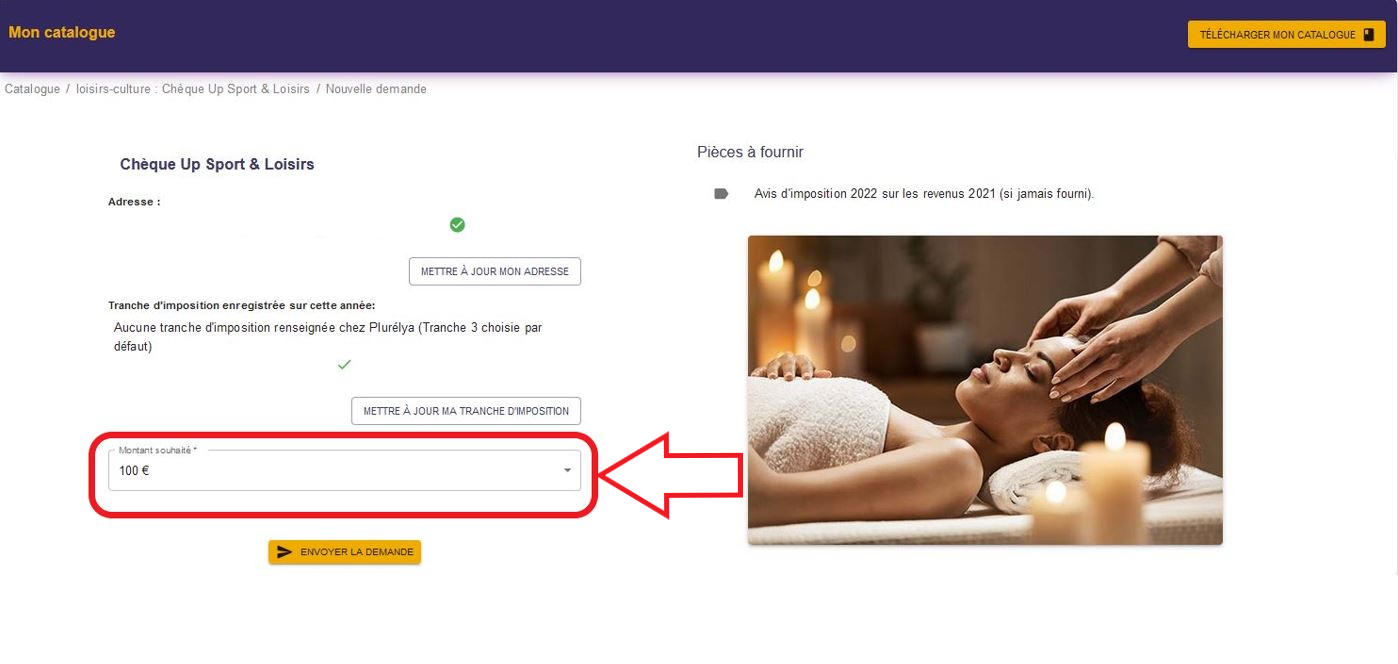 CONTACTS
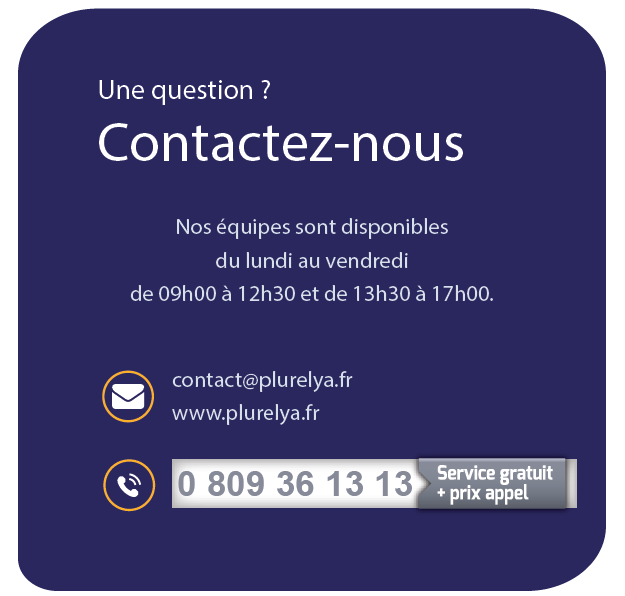 Service Action Sociale
09.73.05.74.59

actionsociale@cdg88.fr
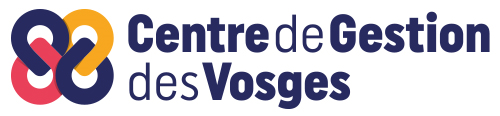 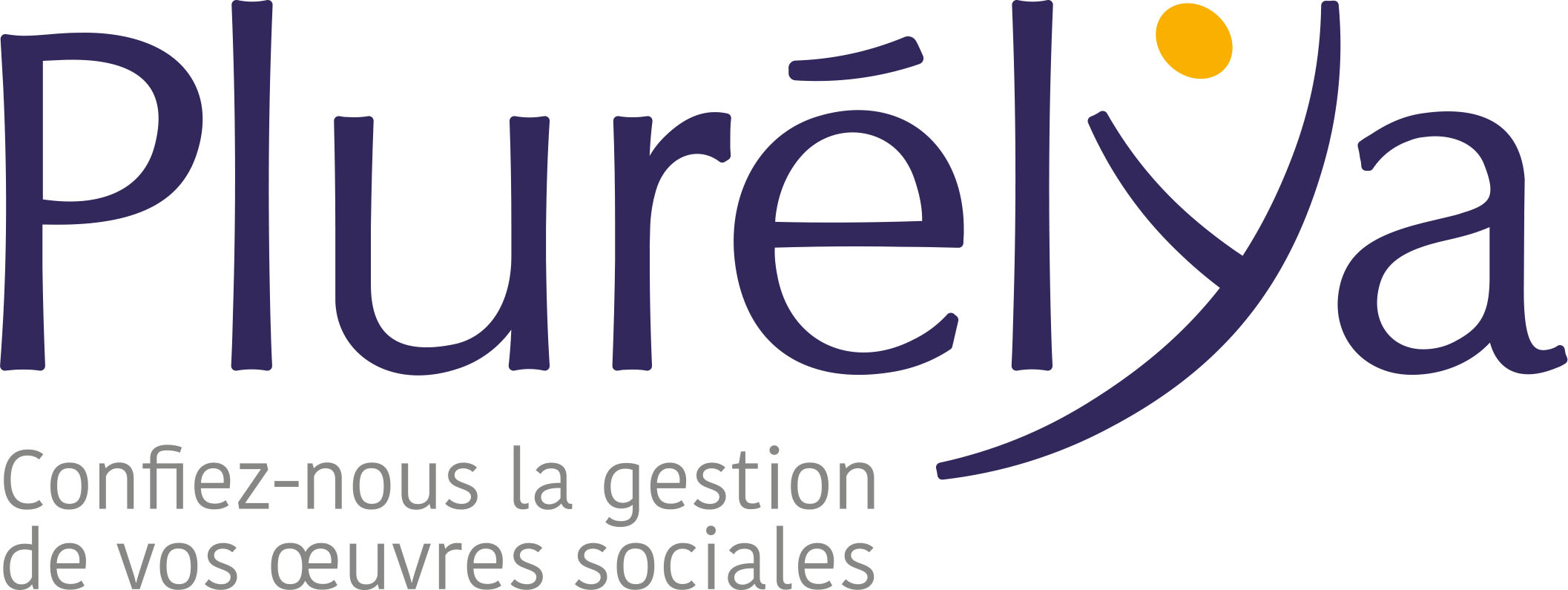